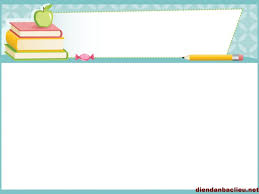 Ngoại khóa
Chủ đề: Người phụ nữ của tôi
Ngày 8-3 là ngày gì ?
Ngày Quốc tế Phụ nữ
Trò chơi: Giải ô chữ
Câu 1: Ngày 8-3 là ngày gì?
Câu 2:
Câu 3: Vận động viên Nguyễn Thúy Hiền nổi tiếng với bộ môn nào ?
Câu 4:Đất nước Bungari nổi tiếng với loài hoa nào ?
Câu 5: Hà Lan nổi tiếng với loài hoa nào?
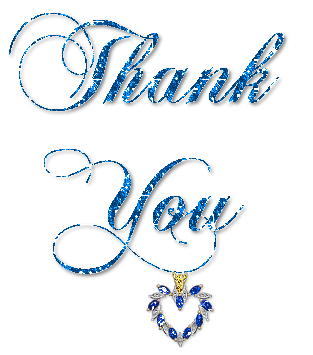